XBRL Solution as a Service
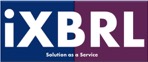 [Speaker Notes: Notes: 
Slide note: I’ve included a short brief on slide content that will hopefully provide some direction as well as what message I am trying to get across with each of the slides. Hopefully this will help a bit!

The aim of the presentation is to unpack the S/4 Ecosystem and explore the practical Supply Chain focused implications and considerations that should be addressed when moving from a traditional ECC Supply Chain environment to the S/4 Digital Enterprise with a specific focus on total cost of ownership.]
Computershare EOH XBRL Solution
What is it?
An outsourced solution that uses software to deliver a service
An integrated technical and compliance solution
It leverages proven XBRL technology: a secure, collaborative, reporting solution that combines numbers with narrative.

The solution comprises a template developed according to the standard CIPC taxonomy based on IFRS guidelines
The solution includes:

XBRL mapping and tagging

Technical support (where required)

CIPC submission

Company secretariat advice (where required)
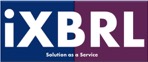 Computershare EOH XBRL Solution
Process overview (how it works)
Appoint
Inform
Complete
Submit
CIPC requirement from 1 July 2018
Template to hold all narrative information
Numeric templates to be completed
Solution combines templates into iXBRL
Clients contract through Computershare for the XBRL Solution
Additional information to be provided: Accounting policies, Directors reports, Auditors reports
Templates includes
Statement of Financial Position
Statement of comprehensive income, profit, loss
Combined file submitted to CIPC
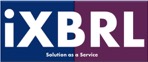 Computershare EOH XBRL Solution
Why choose us?
Cost effective


No need to invest in capital and resource intensive financial reporting software
Flexible


Whatever the size of your company and its reporting requirements - be it Full or SME International Financial Reporting Standards our solution will work for you
Recommended by CIPC

We are a preferred software supplier to CIPC for the XBRL project
Easy to use


The template is based on the manner in which you have produced your annual financial statements in the past - simply enter your figures and you are ready to go
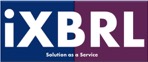 Computershare EOH XBRL Solution
What does it cost?
1
2
3
4
5
6
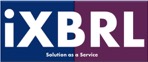 Who needs to submit in XBRL?
From 1 July 2018 all entities who has to lodge audited annual financial statements with CIPC.
all public companies
all companies that have elected to have their financial statements audited
any profit or non-profit company if, in the ordinary course of its primary activities, it holds assets in a fiduciary capacity for persons who are not related to the company, and the aggregate value of such assets held at any time during the financial year exceeds R 5 million
any non-profit company, (if it is a state owned entity or entity incorporated by an organ of state) or
any other company whose public interest (“PI”) score in that financial year, is 350 or more, or is at least 100, if its annual financial statements for that year were internally compiled.
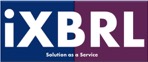 How Safe is my Data?
Portal Functionality Explained:
The company will be registered on the XBRL Portal and will become the Administrator for all submitting entities within the Group.
The responsible person for the Group registration will receive a User ID and Default Password. The Default Password will need to be changed at the time of first Login to the Portal.
Log-in’s and interaction with the Portal will be via a secure HTTPS connection.
If separate submissions are to be made for entities within a Group, a separate log-in User ID and Password will be required.
Once the Group and all submitting entities are registered, an encrypted and secure folder structure is created:
Group Admin will be able to view all folders; and
Entities will only be able to view their own folders.
User friendly pre-tagged templates with easy entry point identification based on the CIPC taxonomy will be available to download from the relevant folder via the portal for each submitting entity.
Once the financial details are captured in the templates, submitting entities will be required to upload the completed templates to the portal, to be saved in each entity’s specific folder.
The templates will then be processed through the iXBRL Solution and the output iXBRL CIPC ready format will be placed in each of the entities folders, a notification will be emailed to advise that the iXBRL file is ready for download.
Once the iXBRL output file is downloaded, the iXBRL file can be uploaded to the CIPC.
CIPC will send a confirmation on successful filing.
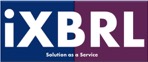 THANK YOU